Angles of a Polygon
1
Interior angles of a polygon
Angles inside a polygon are called interior angles of a polygon. The interior angles of some convex polygons are shown below.
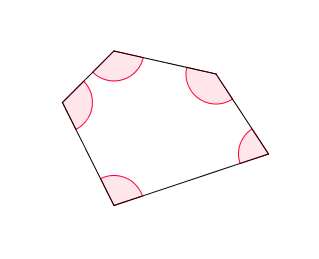 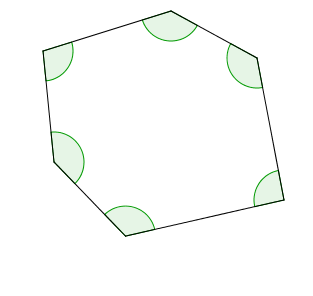 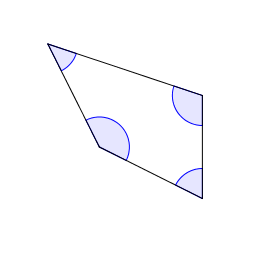 Pentagon
Hexagon
Quadrilateral
All interior angles of a convex polygon are less than 180°.
2
Interior angles of a polygon
The interior angles of some concave polygons are shown below.
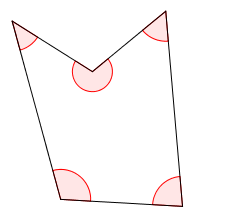 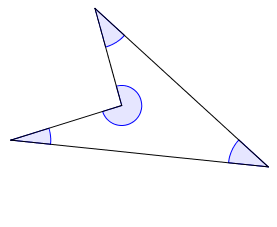 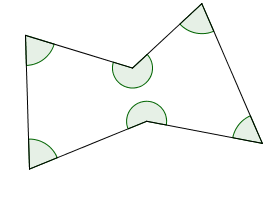 Quadrilateral
Pentagon
Hexagon
In a concave polygon, at least one interior angle is greater than 180°.
3
Interior angles of a regular polygon
Regular polygons are polygons which are equilateral (equal sides) and equiangular (equal angles).
e.g.
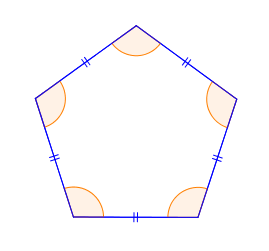 Therefore, all interior angles of a regular polygon are equal.
Regular pentagon
4
Exterior angles of a polygon
If one side of a convex polygon is produced,
the angle between the line produced and the adjacent side is called an exterior angle of a polygon.
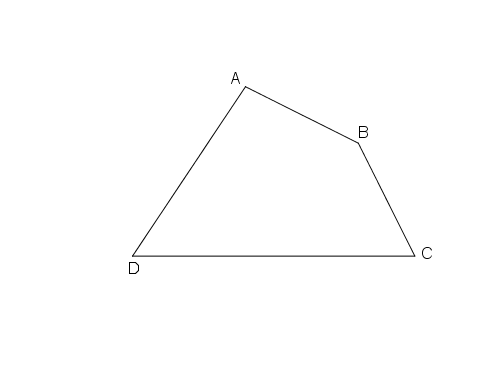 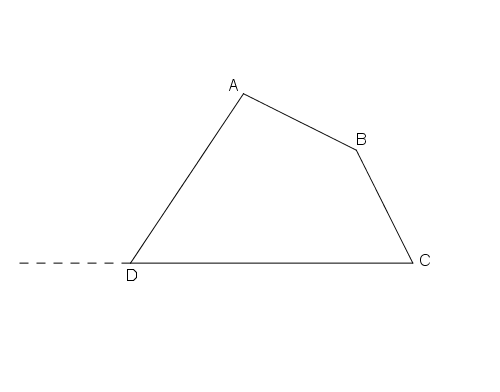 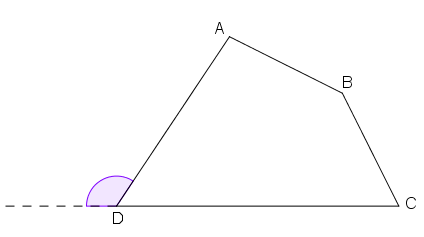 Quadrilateral
5
Exterior angles of a polygon
Similarly, these are the exterior angles of a convex polygon.
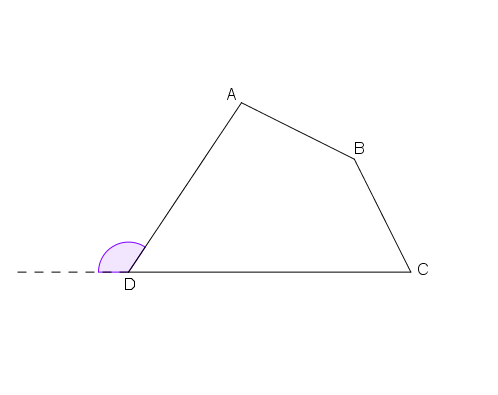 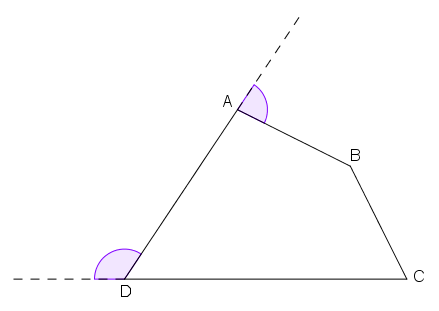 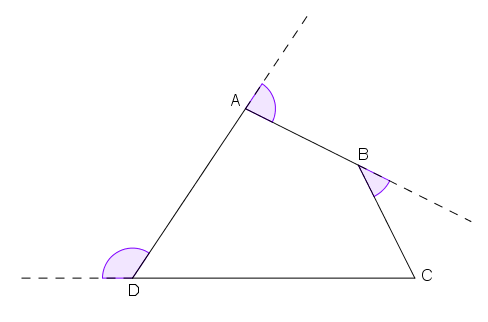 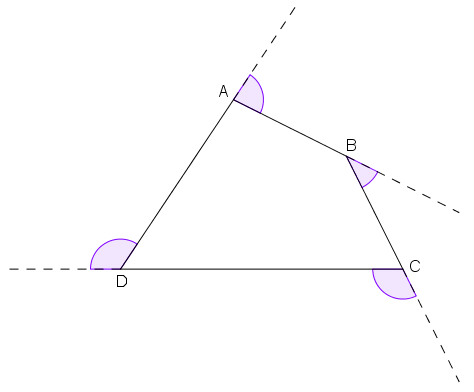 Quadrilateral
6
Exterior angles of a polygon
Let’s produce the sides in another way. 
Are the angles formed the exterior angles of a convex polygon?
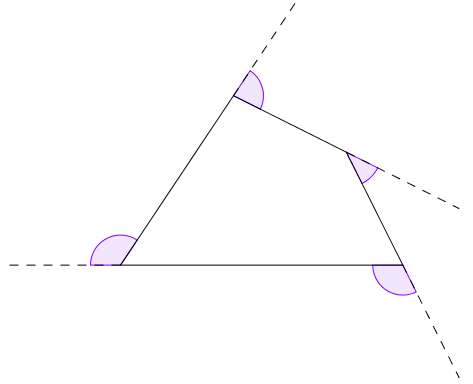 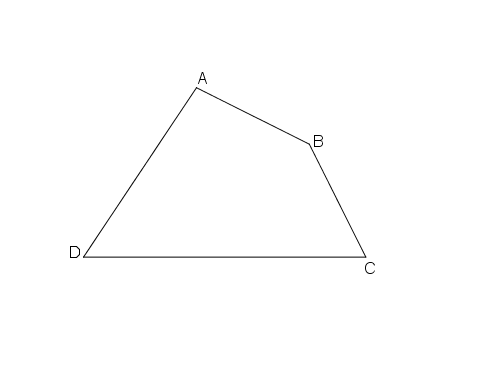 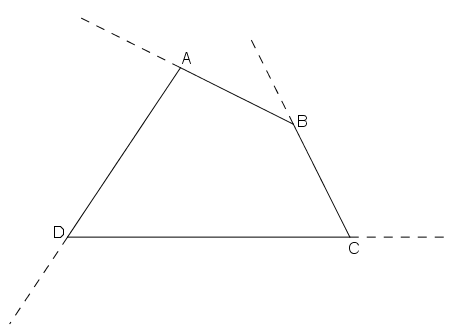 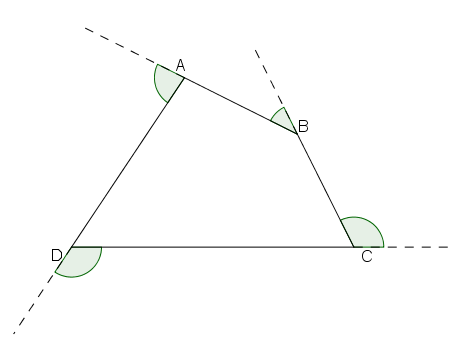 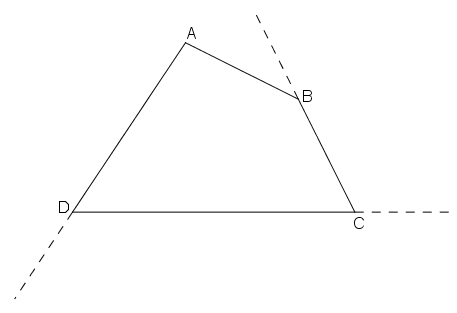 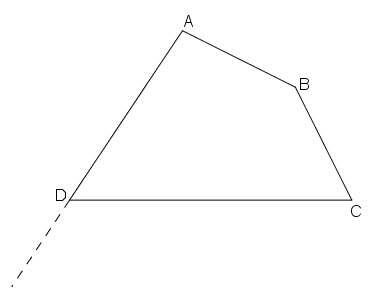 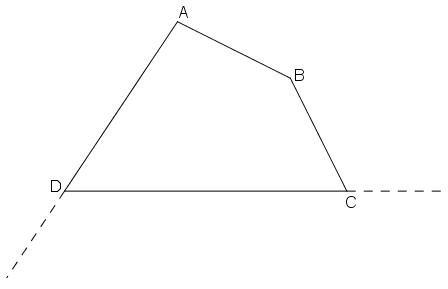 They are also the exterior angles of a convex polygon.
Quadrilateral
7
Exterior angles of a polygon
Which of the following angles are the exterior angles of this quadrilateral?
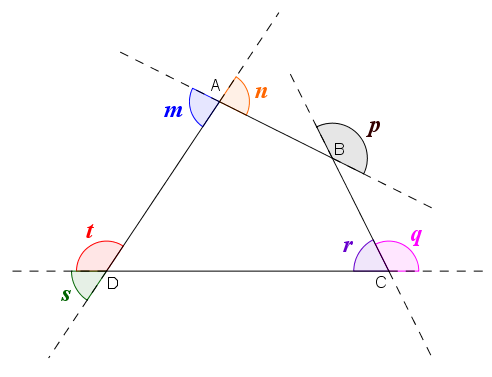 *not lying on any side of the quadrilateral
2.
3.
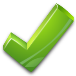 1.
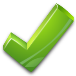 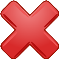 4.
5.
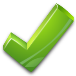 7.
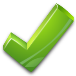 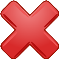 6.
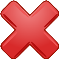 *not lying on any produced side of the quadrilateral
*not lying on any side of the quadrilateral
8
Exterior angles of a polygon
Each exterior angle of a polygon and its corresponding interior angle are adjacent angles on a straight line.
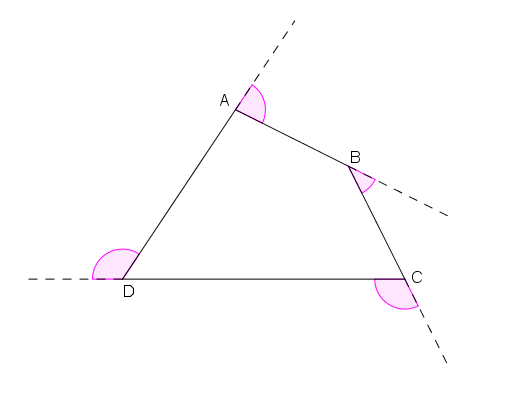 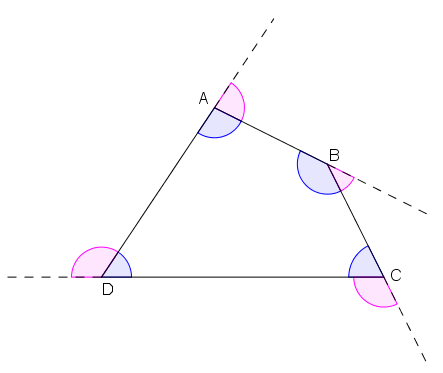 Exterior angles
Interior angles
Quadrilateral
Exterior angles
9
Exterior angles of a polygon
Let’s take a look at the exterior angles of different polygons.
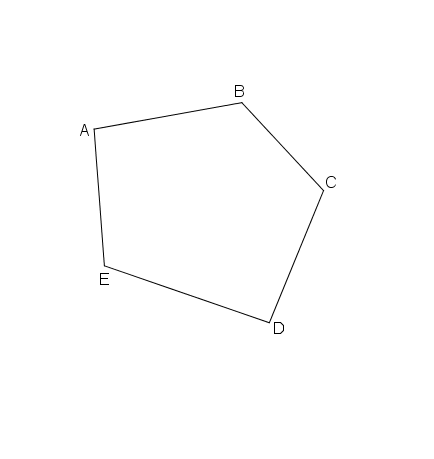 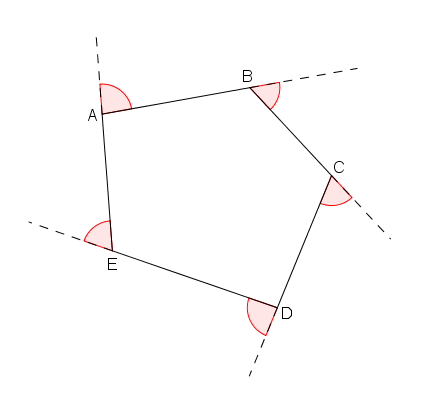 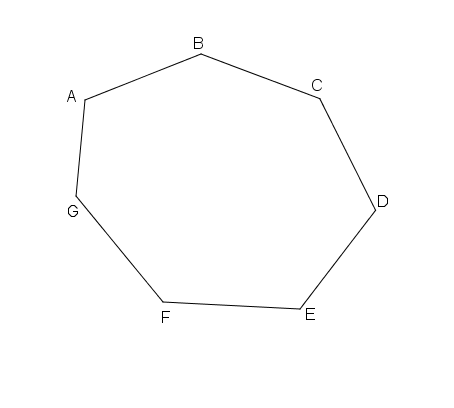 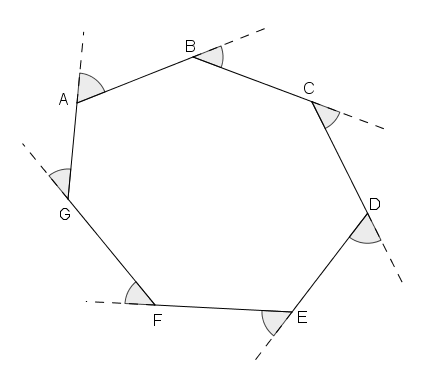 Pentagon
Heptagon
10
Exterior angles of a regular polygon
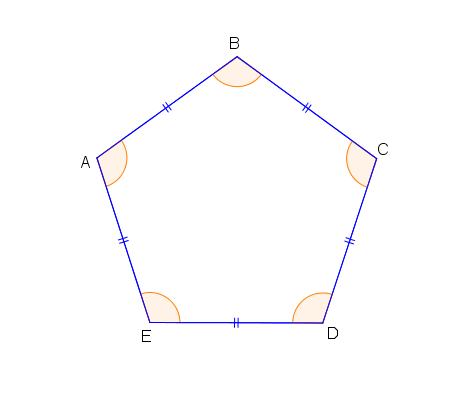 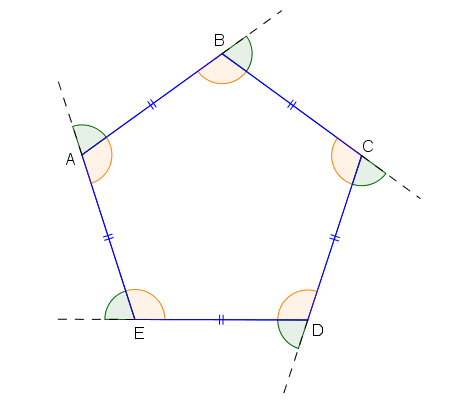 Regular pentagon
11
~The End~
12